Intellectual Output 1: Comparative Study Analysis Report: Preventing Early School Leaving through the recognition and validation of non-formal learning within formal education: from theory to practice
This project has been funded with support from the European Commission. This communication reflects the views only of the author, and the Commission cannot be held responsible for any use which may be made of the information contained therein. Submission Number: NI-2014-1-DE03-KA201-001570
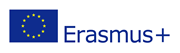 Role of Intellectual Output Leader – P5
P5 was the I.O. leader
Preparation of 2 questionnaires for the two main target groups: students and teachers
Preparation of structure and content of each national report based on the aims of I.O. 1 and the content of the questionnaires.
Provision of support material (EU Reports, literature etc.)
Collection and analysis of partners’ national reports.
Preparation of Overall Report for I.O. 1
Aims of Intellectual Output 1
Intellectual Output 1:
Comparative Study Analysis Report: Preventing Early School Leaving through 
the recognition and validation of non-formal learning, within formal 
education – from theory to school practice 
Duration of the I.O.:  4 months up to March 2015
Aims:
To investigate the current scene among partners in relation to ESL, students’ assessment and the recognition and validation of non-formal learning in formal schooling.
To identify the main areas in relation to teaching, learning and assessing students’ performance that need to be addressed for intervening at school level.
To identify through survey the students’, parents’ and teachers’ views on the above issues.
Output: 
Working document for the project consortium
Analysis of Intellectual Activities
Activity 1 (O1 A1): Quantitative survey study
Target group: 20 students of secondary education and 10 teachers 
Method: Use of 2 Questionnaires with close and open ended questions
Activity 2 (O1 A2): Literature review – document analysis on main issues under investigation – procedure to be followed for implementation of project idea
Method: Qualitative Literature review of national policies, documents, current practice, figures etc.
Activity 3 (O1 A3): Comparative report for all partners
End product: Country Current State Report – empirical study analysis and theoretical analysis on current state
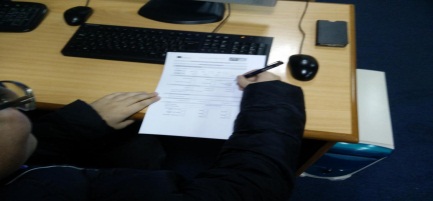 Intellectual Output 1: Comparative Study Analysis Report: Preventing Early School Leaving through the recognition and validation of non-formal learning within formal education: from theory to practice
Overall comments
Early school leaving (ESL) is a multi-faceted and complex problem caused by a cumulative process of disengagement. 
It is a result of personal, social, economic, education or family-related reasons. 
Schools play an important role in addressing ESL but they cannot and should not work in isolation.
Comprehensive approaches that focus on the root causes of ESL are required to reduce ESL. 
Reducing ESL can help towards the integration of young people into the labour market, and contribute to breaking the cycle of deprivation that leads to the social exclusion of too many young people.
National Rates for Early School Leaving
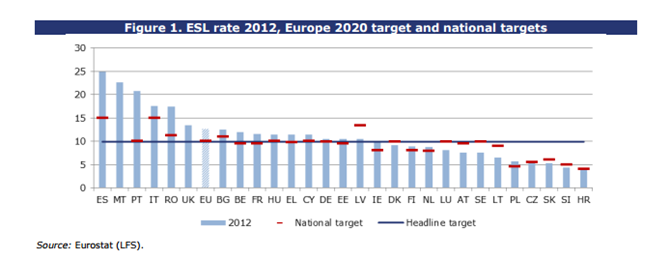 According to EUROSTAT 2014 the scene with ESL seems to be the following:
Romania – 17.7% with a national target of 11.3% by 2020
Italy – 15.6% with a national target of 16% by 2020
Greece – 9.3% with a national target of 9.7% by  2020
Germany - 9.7% with a national target of 10% by 2020
Cyprus – 7.9% with a national target of 10% by 2020
The most effective measures used by partner countries to deal with ESL are:
ROMANIA: The “Second Chance Programme” implemented in Romania to “encourage students who dropped out of school to come back to classes and complete compulsory education and to obtain a vocational qualification” (compensation level).
CYPRUS: The “Zones of Educational Priority” implemented in Cyprus in socially disadvantaged areas with the aim to offer equal opportunities in education and to combat early school leaving, school failure, functional illiteracy, educational marginalization and social exclusion (prevention level).
GERMANY: The abandoning of “Hauptschule and Realschule” as two separate schools and the merging of these types of schools into one comprehensive school.
I.O. 1 - Conclusions (1)
The main factors that influence students to leave school are: low grades at school, weakness in main subjects, lack of usefulness of school subjects, family and personal problems and bullying. 
The possible changes that can be introduced in schools that could help students to complete schooling are: better understanding in case of family or personal problems and better communication between school and family, recognition of students’ talents and interests, introduction of assessment for skills acquired in non-formal learning activities, introduction of more interesting school subjects.
I.O. 1 - Conclusions (2)
The benefits of the introduction of validation of non-formal learning in schools are: increased motivation for students to come to school and to study harder, better image for the students at risk, assist students to complete schooling and better relationship between students and teachers. 
The measures taken by teachers to prevent ESL are: student and family counseling, close communication with students and their families, increase motivation of students and differentiation with regards to students’ assessment so that they do not face school failure.
I.O. 1 - Conclusions (3)
The problems identified within the educational system that influence students to leave school early: overcrowded classrooms with large number of students, unavailability of support teachers in the classroom to offer additional help to students in need, limited financial resources, too many subjects in the national curriculum and inadequacy of formal assessment to record other types of learning other than the subjects taught at school.
The problems identified within formal schooling that influence students to leave school early: school assessment focuses on knowledge, teaching is theoretical with limited practical work due to time available, inappropriate communication channels, too many subjects and too much subject matter to cover.
The way the validation of non-formal learning can be introduced into the school procedures are:
in the form of additional evaluation through a certificate to be added to students’ portfolio which encourages the official recognition of students’ extra-curricular involvement and learning. Students will have to be asked for official proof of the acquisition of the non-formal learning acquired.
in the form of partial evaluation, through credits which students can obtain and then be added on their overall assessment.
in the form of internal evaluation within each school where students’ will be asked to perform in order to show their acquisition of skills and knowledge.
NON-FOR-LESL : NON-FORMAL EDUCATION CAN PREVENT EARLY SCHOOL LEAVING
2nd Meeting 28-29 May 2015
Iasi, Romania
Presenter: Mr Nicholas Moudouros
Contact Person: Mr Athos Charalambides
info@emphasyscentre.com
www.emphasyscentre.com www.courses.emphasyscentre.com
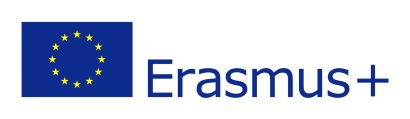